Creating characters in narrative through inner reflections
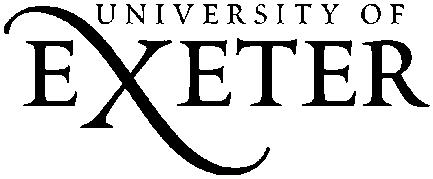 LEAD Principles
[Speaker Notes: These are the key pedagogical principles which underpin the teaching.  In the slides which follow, where the teaching is using these principles, they are shown in cream text boxes.
If you are not familiar with the principles you might like to listen to the PPT with audio which explains them.]
Creating Characters in Narrative
Show not tell: reveal your character through showing what they are like, not just telling the reader;
Use specific, concrete detail to describe characters to make your readers believe in them;
Create strong visual descriptions which allow your reader to see the character in their own mind’s eye;
Think about how you name your characters;
Reveal inner reflections so your readers know what your characters are thinking and feeling;
Use dialogue to reveal your character.
[Speaker Notes: The text examples and discussion in this presentation concentrate on the penultimate bullet point – revealing characters through their inner reflections. You can place this focus in the wider context of how writers create characters in narrative.]
Noticing Details in a Text
Authentic text
They’ve gone now and I’m alone at last. I have the whole of the night ahead of me, and I won’t waste a single moment of it. I shan’t sleep it away. I won’t dream it away either. I mustn’t, because every moment of it will be far too precious.
I want to try to remember everything, just as it was, just as it happened. I’ve had nearly eighteen years of yesterdays and tomorrows, and tonight I must remember as many of them as I can. I want tonight to be long, as long as my life, not filled with fleeting dreams that rush me on towards dawn. 
Tonight, more than any other night of my life, I want to feel alive.
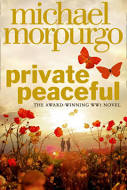 Discussion
Read the opening to ‘Private Peaceful’, a novel set in the First World War, where the main character, Tommo, narrates the story. What do we find out about Tommo? Look for:
facts about him
his thoughts and feelings
[Speaker Notes: Remind students of the writing context of creating characters in narrative, and the particular focus on revealing a character through their inner reflections. 
In discussing the opening three paragraphs, you might invite comparisons with other openings to novels and remind them of some of the choices available to writers, for example beginning with dialogue or description of a setting or an action scene. Note that this novel begins with the character’s inner reflections, so that we have to make inferences about Tommo from the thoughts and feelings he reveals to us. To make the point clearer, you could ask students how this opening might be approached in a film version of the book, where it’s more difficult to show a character’s inner thoughts. Would Tommo speak aloud directly to camera? Would his thoughts and feelings be spoken as a voiceover against a background of war scenes or scenes from his childhood?
The next slides look in more detail at use of first person, present tense and thinking/reflecting verbs, but initial discussion might mention:
how little external factual information is provided: we know that Tommo is aged 18, that he is staying awake all night and that he is on his own; that he actively wants to recall memories from the past 18 years – but we don’t yet know why;
how we can infer something about his character from his thoughts and feelings, and empathise with him, e.g. he seems very determined to stay awake and remember the past in as much detail as he can; that he is anxious not to waste any time in the night ahead; that he feels life is precious; that he may be frightened about what the dawn will bring.]
Noticing Details in a Text
Examples
They’ve gone now and I’m alone at last. I have the whole of the night ahead of me, and I won’t waste a single moment of it. I shan’t sleep it away. I won’t dream it away either. I mustn’t, because every moment of it will be far too precious.
I want to try to remember everything, just as it was, just as it happened. I’ve had nearly eighteen years of yesterdays and tomorrows, and tonight I must remember as many of them as I can. I want tonight to be long, as long as my life, not filled with fleeting dreams that rush me on towards dawn. 
Tonight, more than any other night of my life, I want to feel alive.
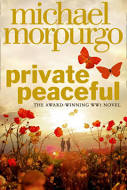 Discussion
What are the advantages of choosing a first-person narrator to tell  the story? Are there any disadvantages?
[Speaker Notes: Remind students of the writing context of creating characters in narrative, and the particular focus on revealing a character through their inner reflections. Which choices do they think work best for this?
In discussing use of first person voice, you could point out advantages:
the character (Tommo) is narrating events from his own unique perspective or viewpoint which helps us to relate to his feelings and experiences, empathise with him and trust what he is telling us; the personal voice is very direct and draws us into his story
However:
we only have his limited viewpoint and he may not remember events correctly or he may not tell them truthfully 

You could model with students the effects of changing first to third person and perhaps replacing some of the pronouns with a Proper Noun e.g. ‘They’ve gone now and Tommo is alone at last. He has the whole of the night ahead of him and he won’t waste a single moment of it. He shan’t sleep it away. He won’t dream it away either. He mustn’t, because every moment of it will be far too precious….’
Encourage students to be as specific as they can about how these changes alter the reader’s view of the story and relationship with the character, perhaps in terms of what is lost and what is gained by the changes e.g. we might lose the sense of the narrator sharing their personal story directly with us, but we might gain a sense of a broader perspective, the viewpoint of an omniscient narrator who might reveal more about Tommo than Tommo himself might tell us.]
Noticing Details in a Text
Examples
They’ve gone now and I’m alone at last. I have the whole of the night ahead of me, and I won’t waste a single moment of it. I shan’t sleep it away. I won’t dream it away either. I mustn’t, because every moment of it will be far too precious.
I want to try to remember everything, just as it was, just as it happened. I’ve had nearly eighteen years of yesterdays and tomorrows, and tonight I must remember as many of them as I can. I want tonight to be long, as long as my life, not filled with fleeting dreams that rush me on towards dawn. 
Tonight, more than any other night of my life, I want to feel alive.
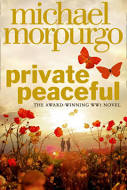 Discussion
What are the advantages of narrating a story mostly in the present tense? Are there any disadvantages?
[Speaker Notes: Remind students of the writing context of creating characters in narrative, and the particular focus on revealing a character through their inner reflections. Which choices do they think work best for this?
In discussing use of present tense, you could point out the advantages of:
telling the story in real time, making it seem more immediate and dramatic
the nuances of timescale that are possible within predominant use of the present tense e.g. in this opening, the focus is on the present (e.g. ‘I am’; ‘I have’) but incorporates the future (e.g. ‘I won’t waste’; ‘it will be’) and includes the past (‘I’ve had’). In three short paragraphs, Tommo alludes to past events: ‘I want to try to remember everything, just as it was, just as it happened’, and also anticipates the future (he wants the night to seem as long as possible since his brother Charlie will be shot at dawn, having been found guilty of desertion and cowardice). 

However:
Very few narratives are written as they unfold, in ‘stream of consciousness’ style as this sounds quite unnatural. Present tense narration needs to be handled confidently to keep it flexible enough to accommodate different timescales; this often means using complex verb phrases rather than the simple present tense (e.g. present continuous or progressive: ‘Charlie is taking me by the hand’ or present perfect: ‘I have had nearly eighteen years’; ‘or a mix within the same sentence e.g  ‘I have never worn a collar before and it is choking me.’
You could model with students something of this complexity by experimenting with effects of changing present to past tense e.g.
‘They had gone now and I was alone at last. I had the whole of the night ahead of me and I wouldn’t waste a single moment of it…I wanted to try to remember everything, just as it was, just as it happened. I’d had eighteen years of yesterdays and tomorrows….’ Encourage students to be as specific as they can about how these changes alter the reader’s view of the story and relationship with the character, perhaps in terms of what is lost and what is gained by the changes e.g. we might lose the sense of immediacy of events unfolding as they are told to us, but we might gain a stronger sense of reflection over time, of the character looking back to events that happened a longer time ago. Past tense narratives are more common than present tense ones and hence might sound more natural.]
Noticing Details in a Text
Examples
They’ve gone now and I’m alone at last. I have the whole of the night ahead of me, and I won’t waste a single moment of it. I shan’t sleep it away. I won’t dream it away either. I mustn’t, because every moment of it will be far too precious.
I want to try to remember everything, just as it was, just as it happened. I’ve had nearly eighteen years of yesterdays and tomorrows, and tonight I must remember as many of them as I can. I want tonight to be long, as long as my life, not filled with fleeting dreams that rush me on towards dawn. 
Tonight, more than any other night of my life, I want to feel alive.
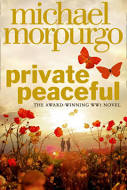 Links
Look at the number of thinking and reflecting verbs
What do these verbs reveal about the character’s inner thoughts and feelings?
[Speaker Notes: Remind students of the writing context of creating characters in narrative, and the particular focus on revealing a character through their inner reflections. Which choices do they think work best for this?
In discussing verb choices, you could point out:
the number of modal verbs and how these reflect the sense of honour and duty that Tommo feels in remembering life with his brother. You could note the strength of ‘will’, ‘won’t’, ‘must’, ‘mustn’t’, perhaps by substituting with less ‘definite’ choices such as ‘might’,  ‘may’ or ‘could’ 
the deliberate repetition and patterning of verb phrases e.g. ‘won’t waste/shan’t sleep/won’t dream’ and ‘want to…’ that again suggest Tommo’s fervent determination to relive through memory the times spent with his brother 
the focus on ‘thinking and reflecting’ verbs such as ‘want’, ‘remember’, ‘feel’, ‘dream’, ‘try’ rather than more active verbs, so that the focus is on Tommo’s emotions, his love for his brother and his anxiety about what dawn will bring. 

In order to evaluate the effectiveness of the repetition in this text, you could try substituting a wider range of thinking and reflecting verbs such as ‘imagine’, ‘wonder’, ‘know’, ‘realise’, ‘decide’, ‘think’, ‘see’. For example:
‘I think about the night ahead of me and decide not to waste a single moment of it. I realise I mustn’t sleep. I know I won’t dream it away. I must remember every single precious moment. I will imagine everything just as it was, just as it happened.’
Do these choices intensify the character’s emotions or is the repetition in the original more natural sounding and subtle?]
Verbalising the Grammar-Writing Link
A crucial element of the LEAD principles is helping writers to think explicitly (metalinguistically) about the choices they make.  As a teacher, you need to support this by being crystal clear yourself about how you verbalise the link between a grammar choice and its effect in a particular text/context.  Then express this in student-friendly language, as below.
Verbalisation to share with students:
When you are creating characters in narrative, you can show their inner reflections so your readers know what your characters are thinking and feeling.
Think carefully about choices of first person voice, present tense and thinking/reflecting verbs.
[Speaker Notes: This is key: our research shows that teachers need to ‘practise’ verbalising the link for themselves; and then share it with students (and discuss it in the context of the students’ own writing).]